Тема:   ОРНАМЕНТ
дисциплина: Техника оформительских работ
Колледж отраслевых технологий и сервиса ТюмГНГУ
Преподаватель: Пискулина Светлана Сергеевна
Цель презентации:
Познакомить с видами и типами орнаментальных композиций; с закономерностями построения орнаментов (линейно-ленточного, замкнутого, сетчатого).
Геометрический орнамент
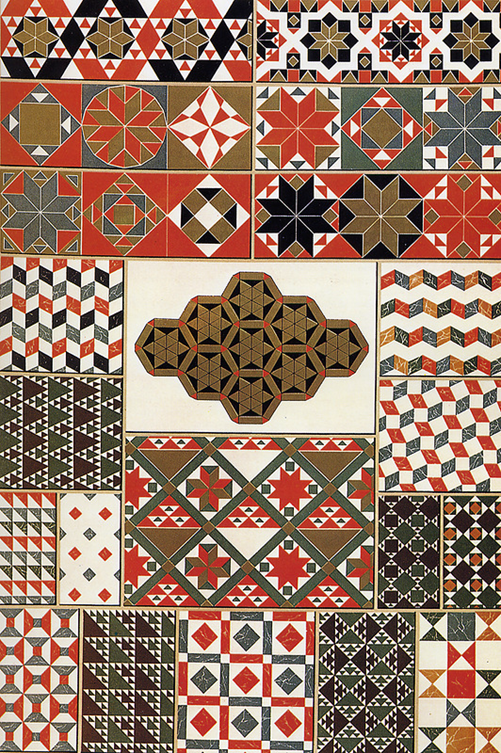 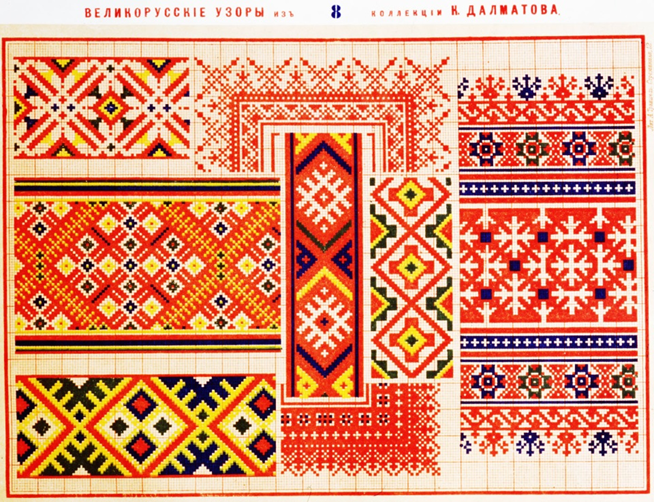 орнамент – состоит из сочетания линий – прямых, ломанных, кривых, геометрических фигур – треугольников, кругов. Он может состоять только из прямолинейных фигур и элементов, только из криволинейных и из переплетения различных геометрических форм.
Растительный орнамент
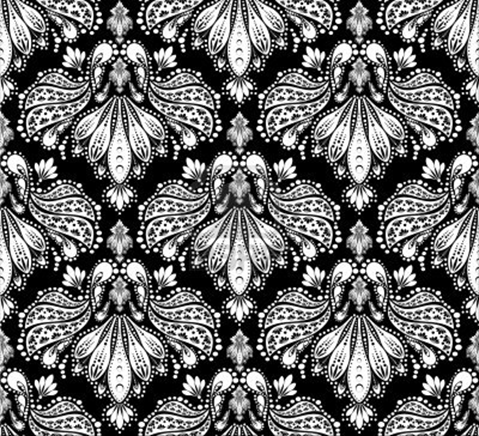 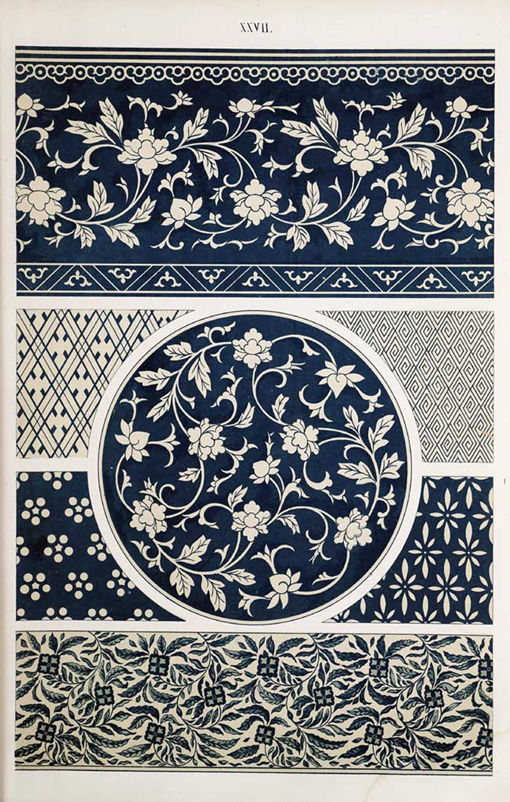 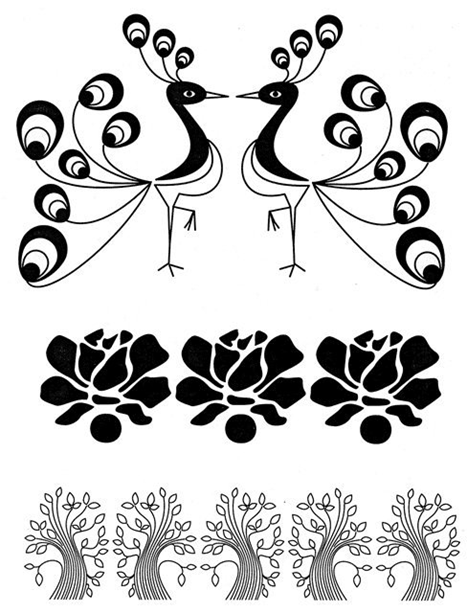 орнамент использует многообразные формы и элементы растительного мира, изображаемые с большей или меньшей степенью их переработки и стилизации.
Зооморфный орнамент
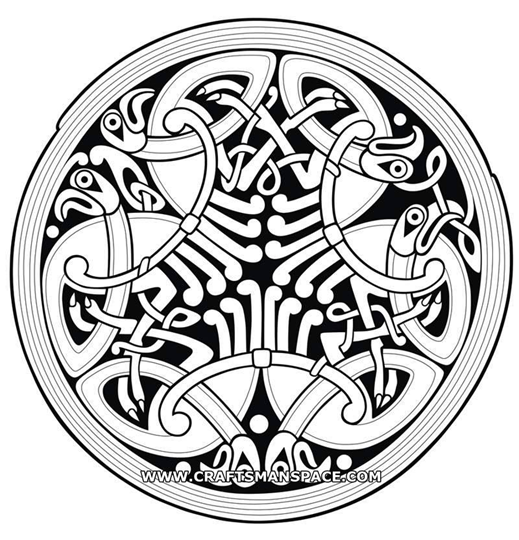 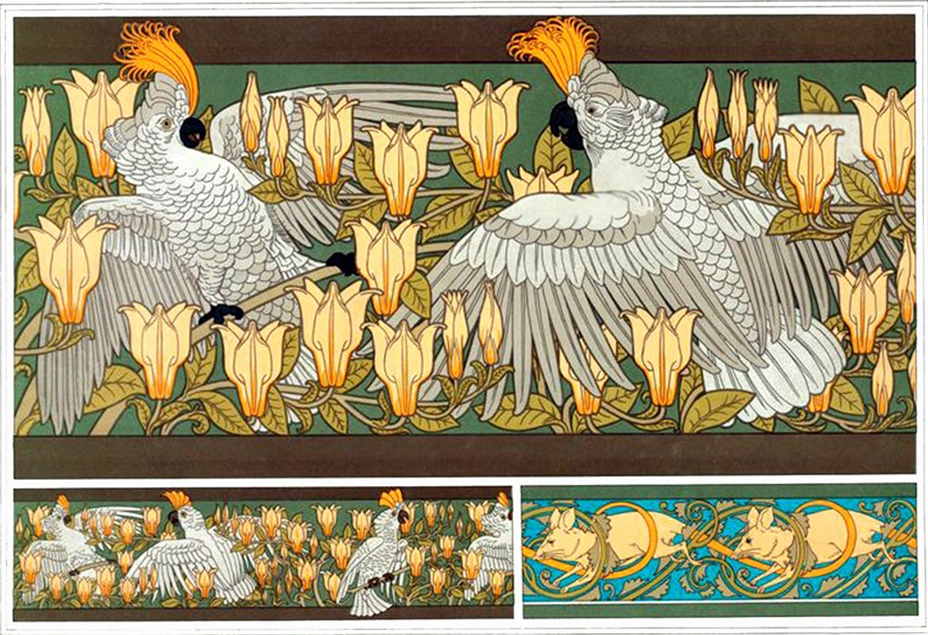 (зверообразный) – пользуется стилизованными изображениями фигур животных и птиц или отдельных частей их фигур (конских голов, оленьих рогов). Эти изображения представляют как реальных, так и фантастических существ
Антропологический орнамент
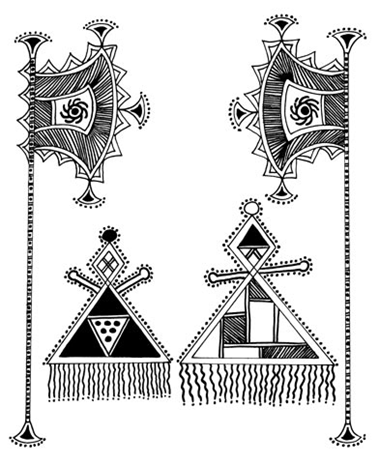 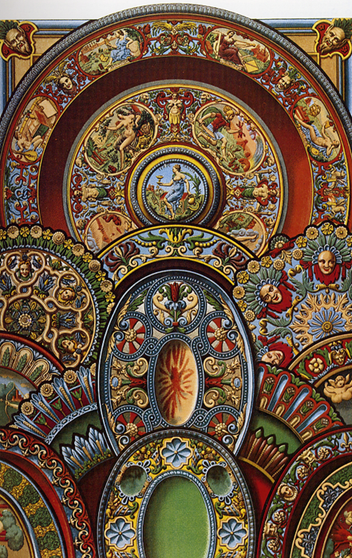 (антропоморфный или человекообразный) представляет собой композицию, состоящую из изображения фигур людей или отдельных элементов фигуры человека. Сюда же можно отнести различные фантастические существа типа дева-птица, человек-конь и др.
Геральдический орнамент
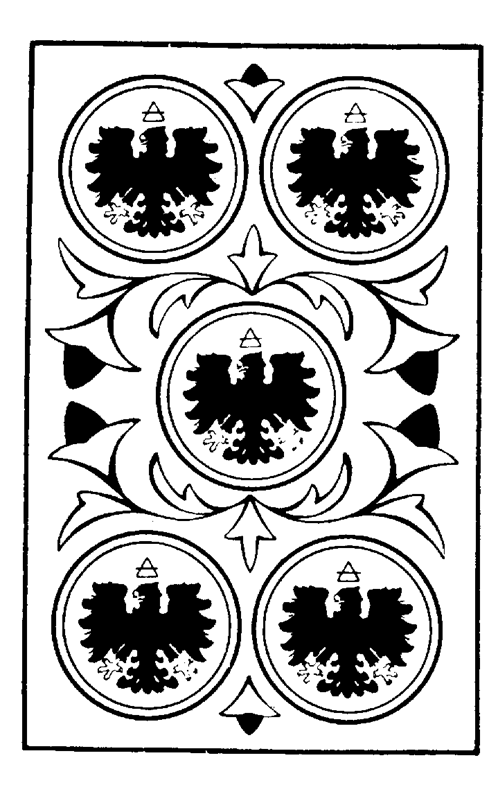 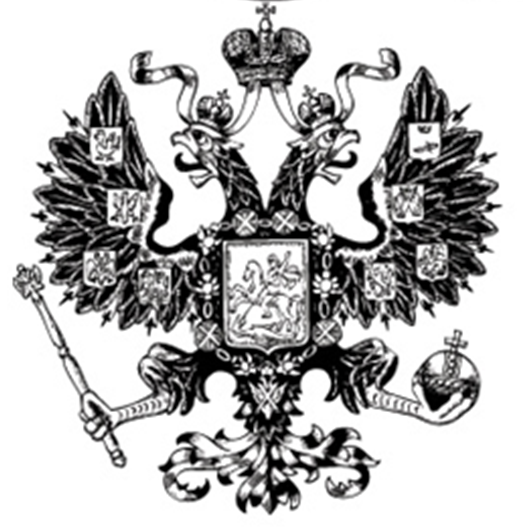 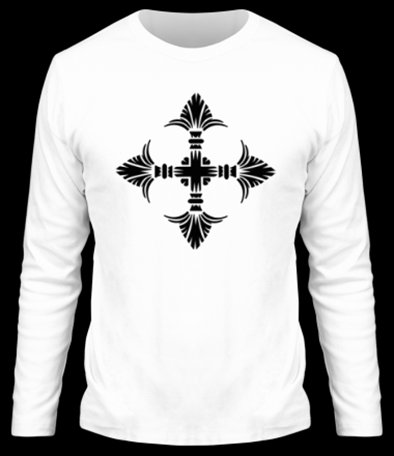 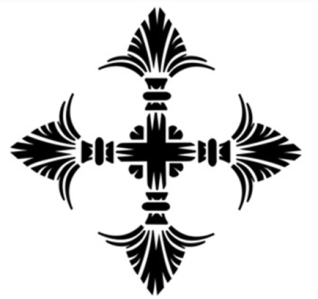 связан с изображением государственных и родовых гербов и отличительных знаков, эмблем, изображения «трофеев».
Шрифтовой орнамент
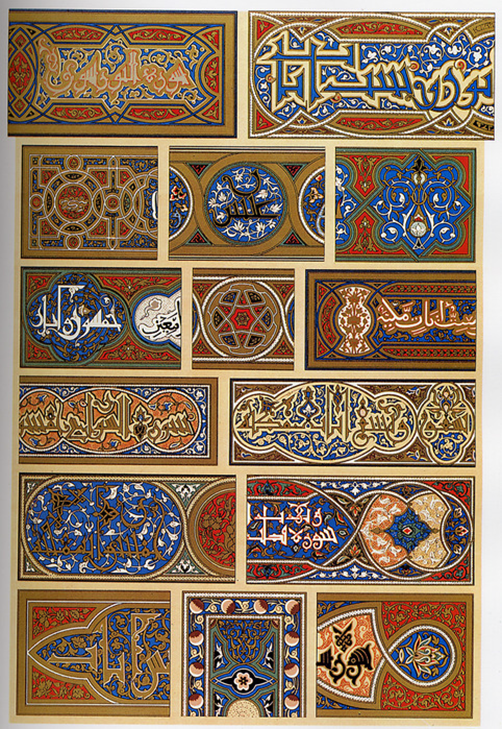 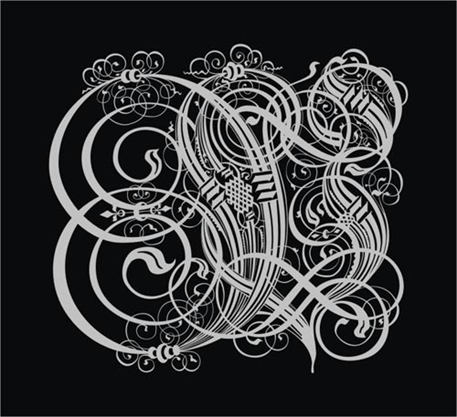 (вязь, переплетение) искусное соединение букв в строках, образующих тексты. Такие стилизованные надписи украшают, например, среднеазиатские средневековые мечети, встречаются в заглавиях рукописных и старопечатных книг, древних грамотах, надписях на иконах, на ювелирных изделиях.
Пейзажный орнамент
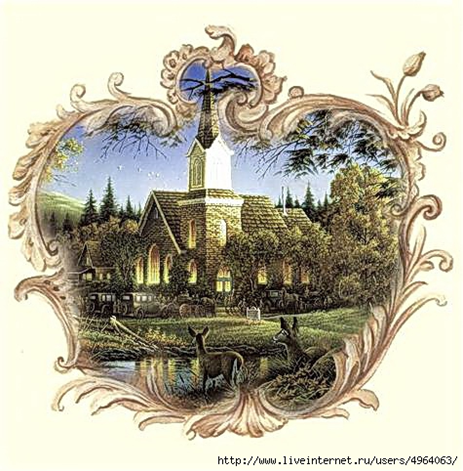 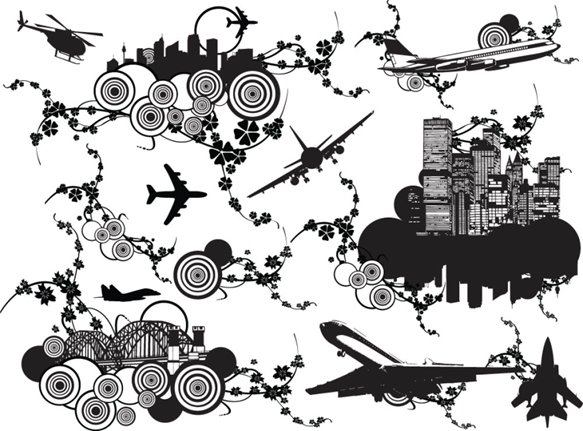 главные объекты этого орнамента – самые разнообразные природные мотивы: горы, деревья, скалы, водопады, часто в сочетании с архитектурными мотивами и элементами животного орнамента (Япония, Китай).
Астральный орнамент
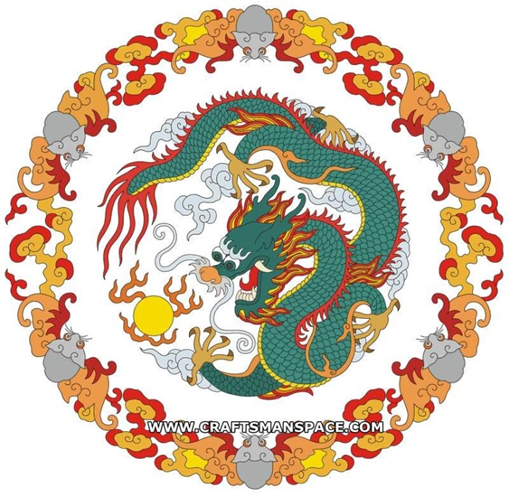 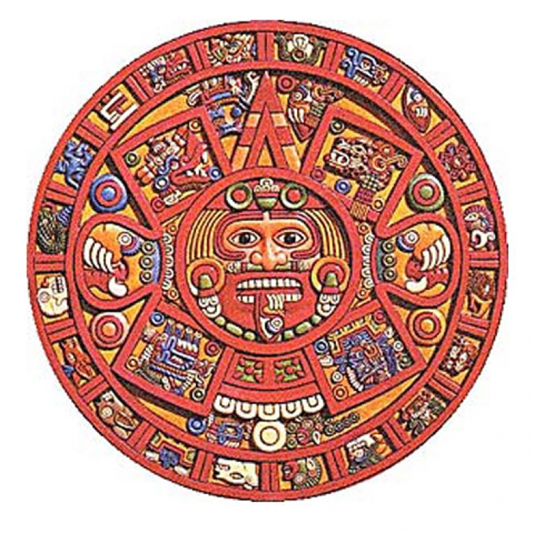 (от слова «астра» - звезда). Утверждает культ неба. Основными элементами являются изображение неба, солнца, облаков, звезд. Наиболее распространен в Японии и Китае.
Технический орнамент
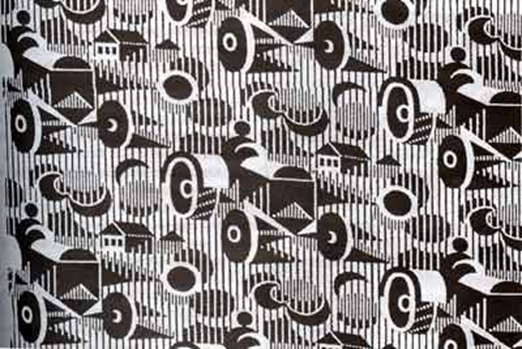 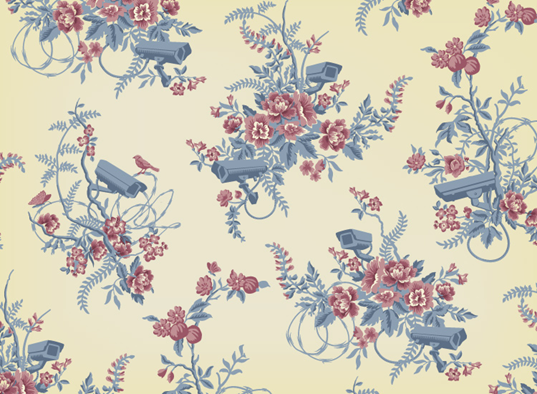 возник во времена механизации и индустриализации всей страны ( в 20-е годы XX века)  и широко использовался до наших дней. Содержание технического орнамента составляют изображения техники, атрибутов технического прогресса и т.д.
Орнамент:
изобразительный, включающий в себя конкретный рисунок человека, животного, растений, пейзажные или архитектурные мотивы, рисунок предметов неживой природы или сложную эмблему;
неизобразительный, образованный из геометрических элементов, абстрактных форм, лишенных конкретного предметного содержания;
комбинированный, представляющий собой сочетание изобразительных мотивов или отдельных элементов, с одной стороны, и абстрактных форм – с другой.
Раппортом называют повторяющиеся элементы орнамента. Раппортной называют композицию, в которой орнаментальный мотив ритмически повторяется через одинаковые интервалы.
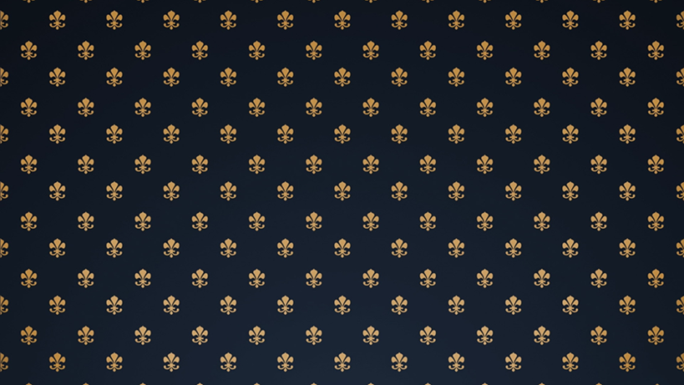 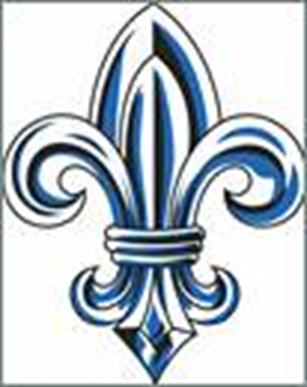 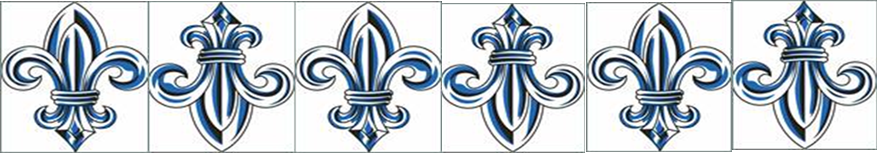 Типы орнаментов:
Линейно – ленточный орнамент 
элементы вписывают в полосу вертикального или горизонтального направления
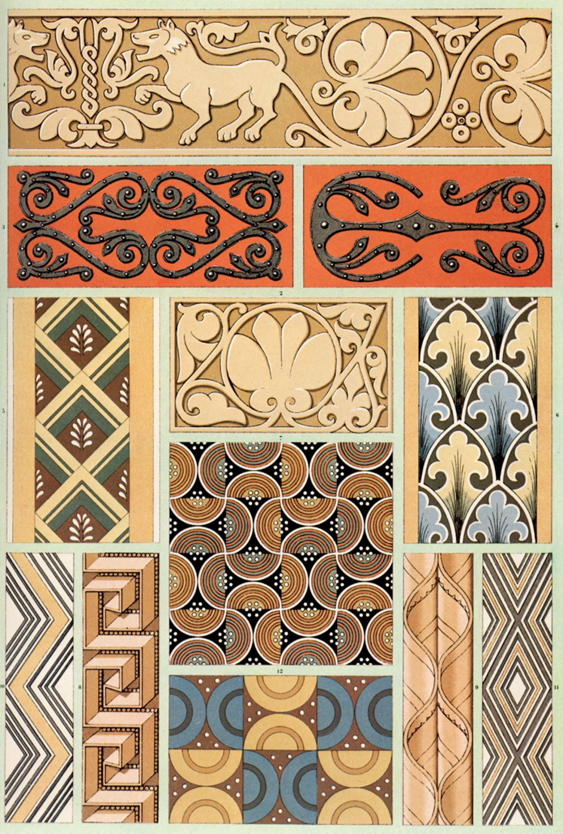 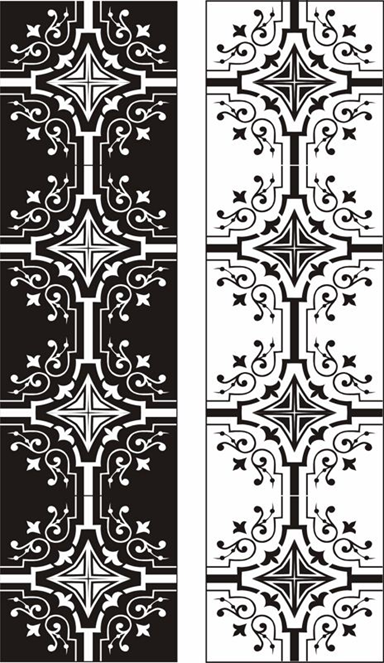 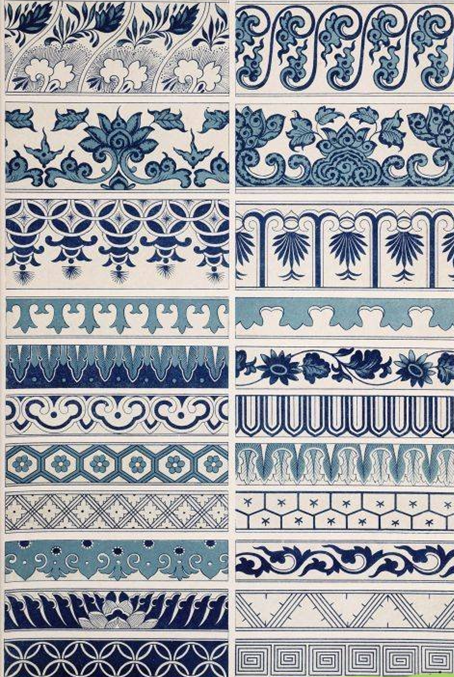 Типы орнаментов:
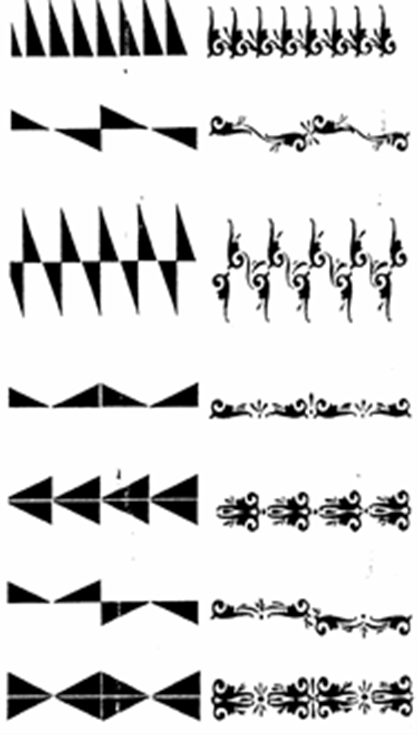 Схемы построения линейно-ленточного орнамента
Типы орнаментов:
Замкнутый (центрический) орнамент
все декоративные элементы расположены в одной какой-либо ограниченной плоскости.
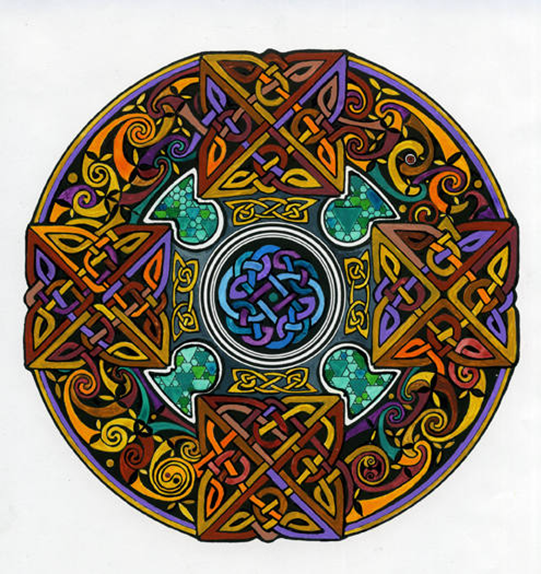 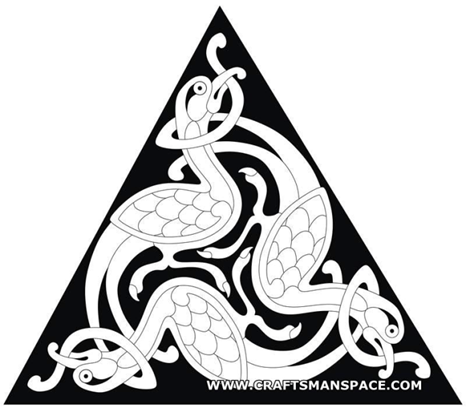 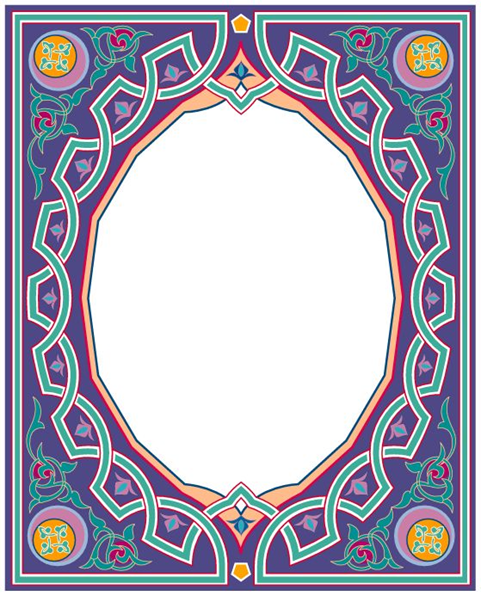 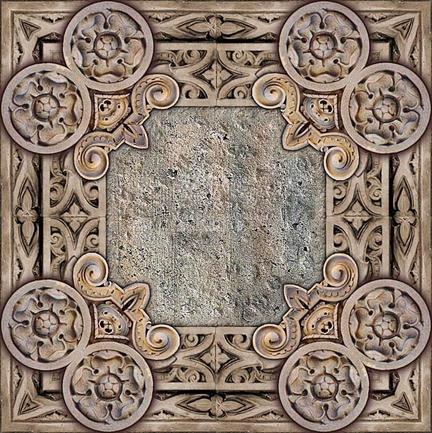 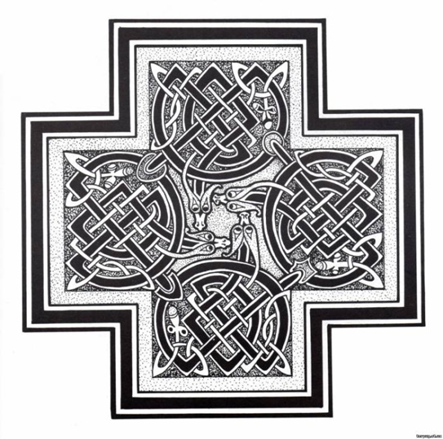 Типы орнаментов:
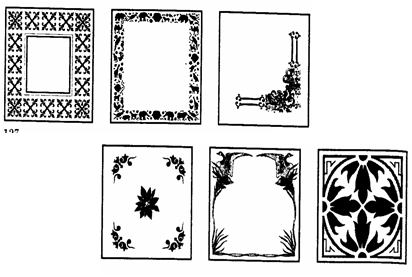 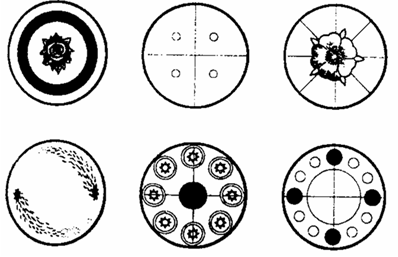 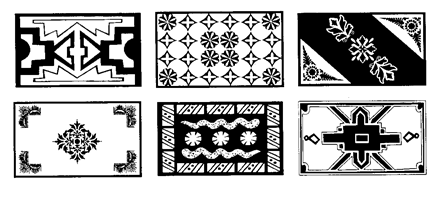 Схемы построения замкнутого орнамента в квадрате, в круге, в прямоугольнике.
Типы орнаментов:
Сетчатый орнамент
элементы распространяются во все стороны, создавая движения во всех направлениях
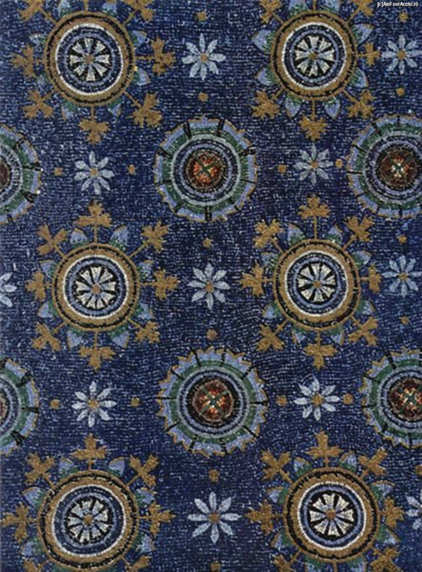 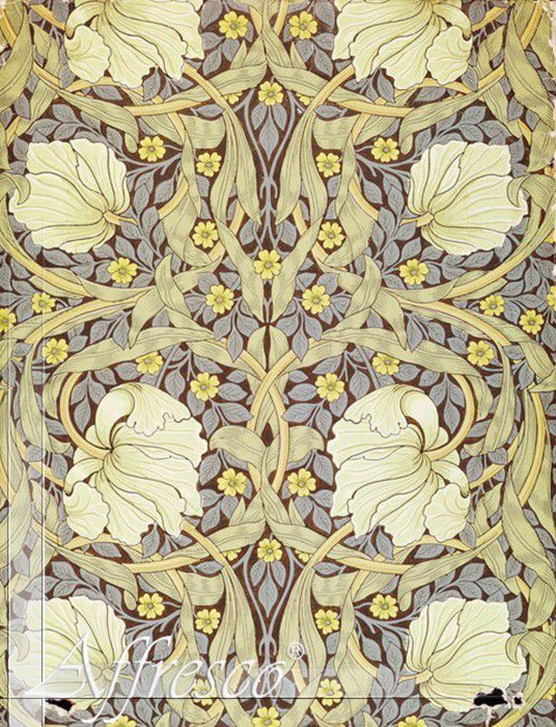 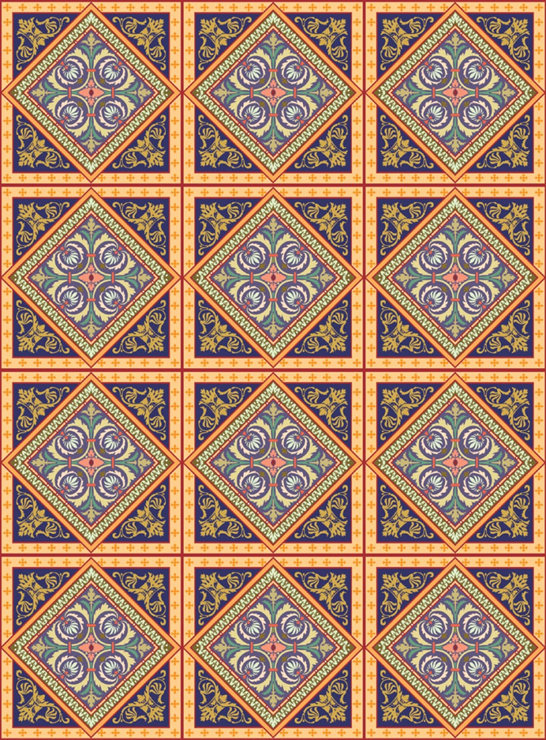 Типы орнаментов:
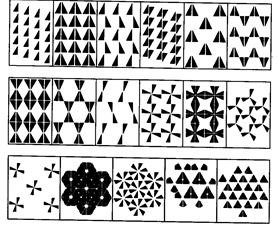 Схемы построения сетчатого орнамента
Литература:
Бесчастнов Н.П. Изображение растительных мотивов: Учеб. пособие для студ. высш. учеб. Заведений. – М.: Гуманит. Изд. Центр ВЛАДОС, 2004 – 176с.
Буткевич Л.М. История орнамента: Учеб. Пособие для студ. Высш. пед.учеб. заведений, - М.: Гуманит. Изд. Центр ВЛАДОС, 2003. – 272с.
Фокина Л.В. Орнамент. Учебное пособие. – Ростов н/Д: изд-во «Феникс», 2000. – 96с.
Декоративные мотивы и орнаменты всех времен и стилей. – М: АСТ: Астрель, 2007. – 206с.
Лучшие орнаменты и декоративные мотивы / пер. с англ. Т.М. Котельниковой. – М: АСТ: Астрель, 2008. – 638с.